Scintilla Soldering Course
22 & 23 November 2021
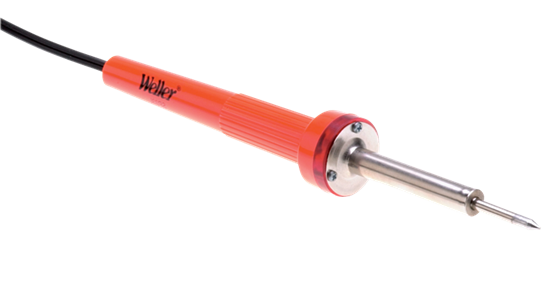 Planning
Lecture
Practical
What is soldering?
Electronic components
Soldering techniques
Finding and fixing errors
Principles of the audio amplifier
Planning your lay-out
Assembling your lay-out
Soldering the components
Testing
Debugging
Testing
Etc.
28-09-2010
2
What is soldering?
Breadboard
Soldering
For testing
Temporary
Fragile
Not suitable for high frequencies
Permanent
Rigid and proper electrical connections
Durable
What is soldering?
Through-hole (THT)
Surface mount (SMD)
28-09-2010
4
What to take into account?
Electronic Components
28-09-2010
5
Resistors
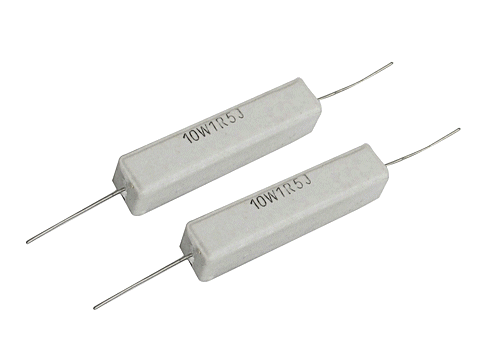 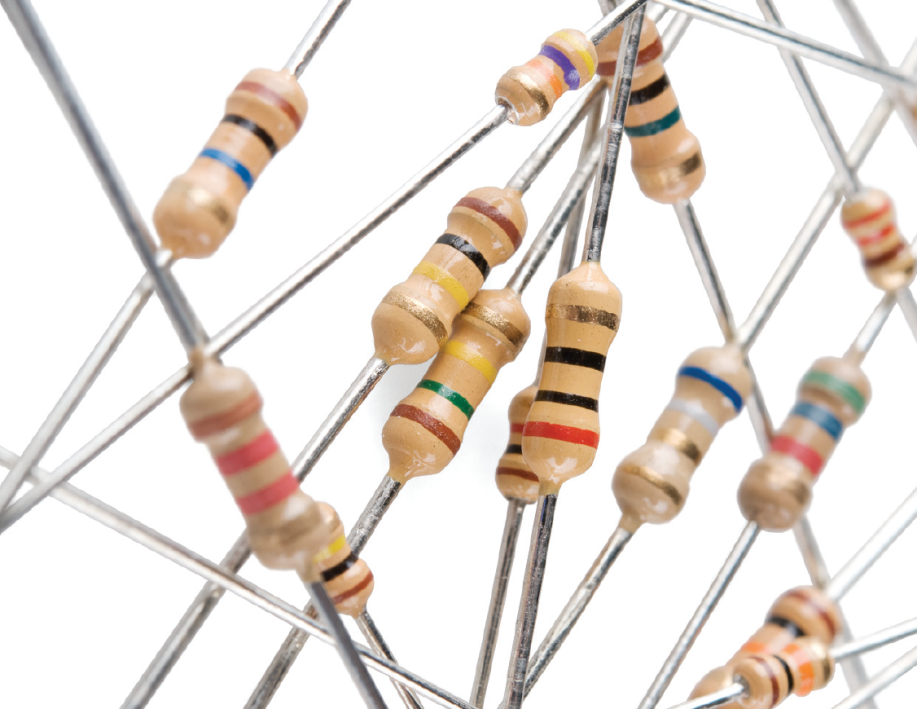 Capacitors
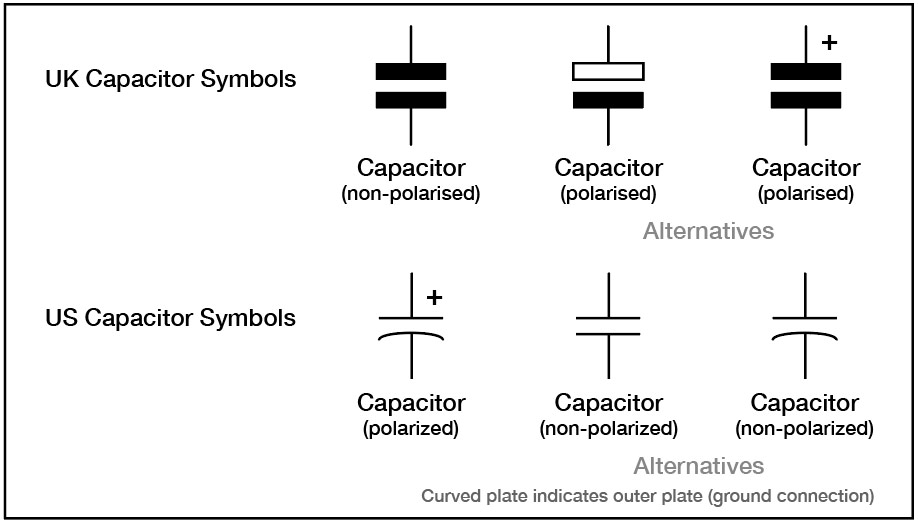 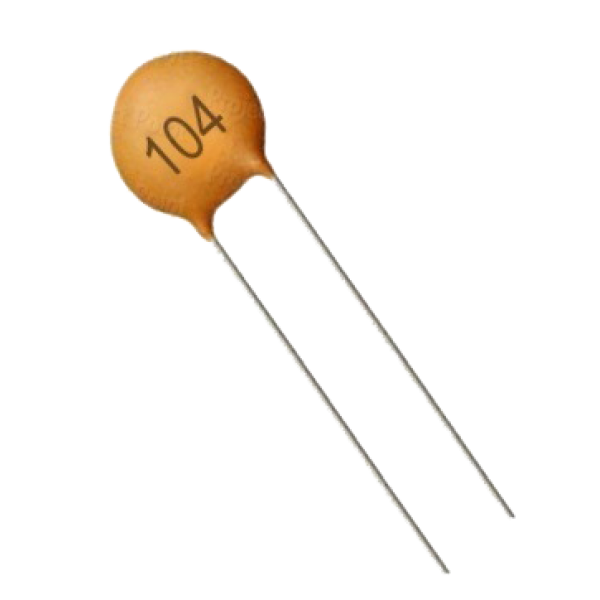 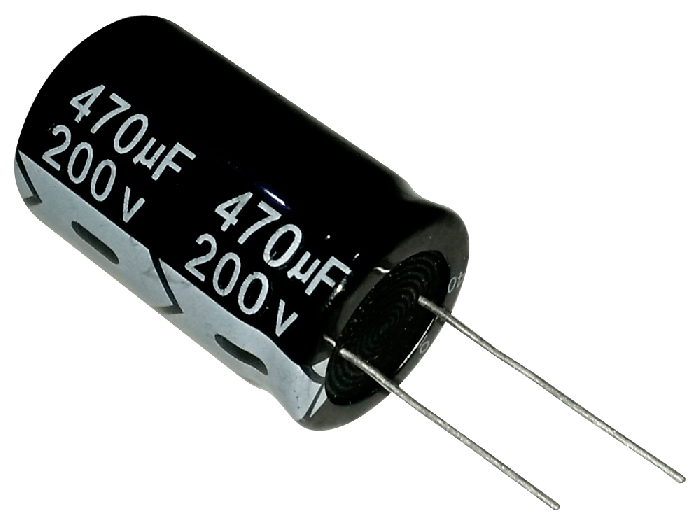 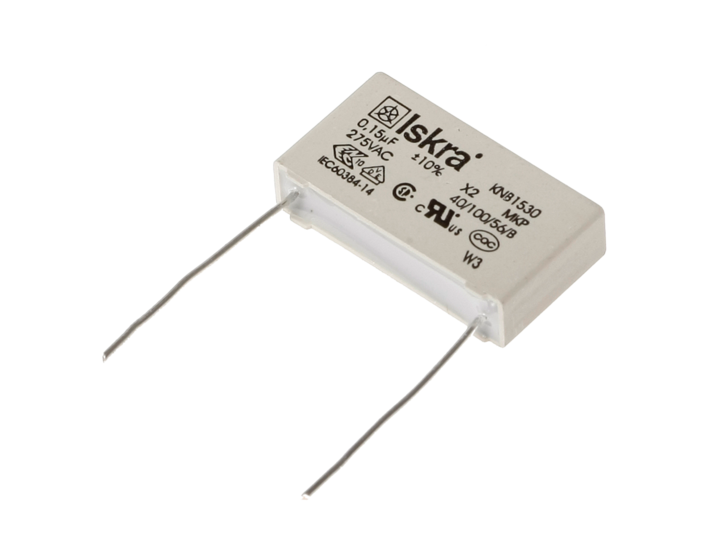 Polarized Components
-
+
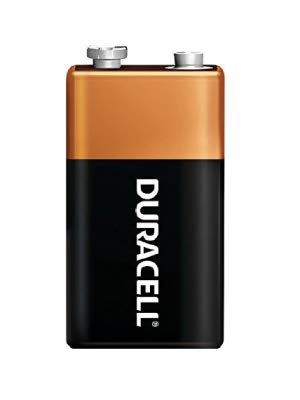 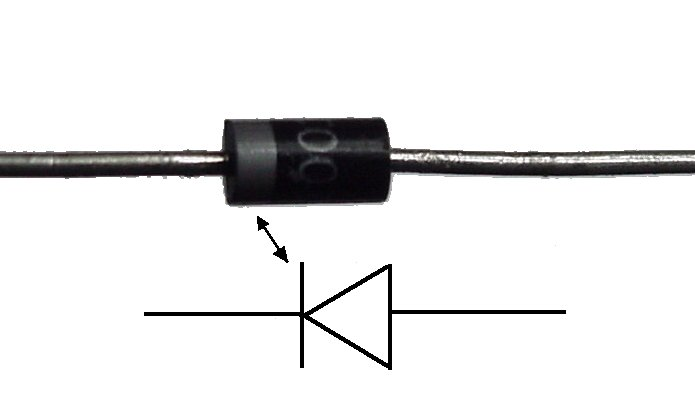 Only possible to connect in 1 direction
+
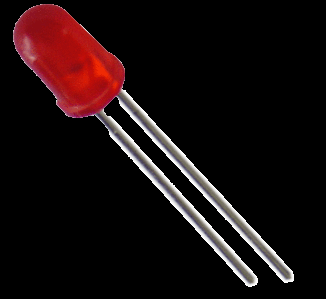 Long side usually ‘+’
White stripe usually ‘-’
-
*Not sponsored
** Not affiliated to Duracell do-group
+
-
12/09/2019
8
Help it has more pins!?
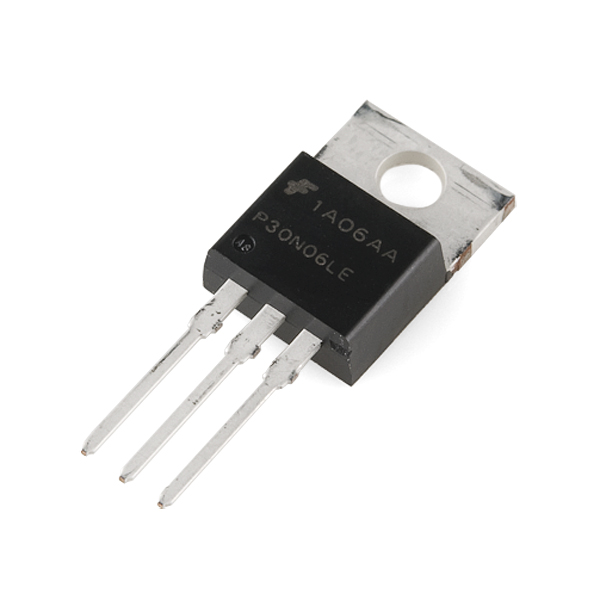 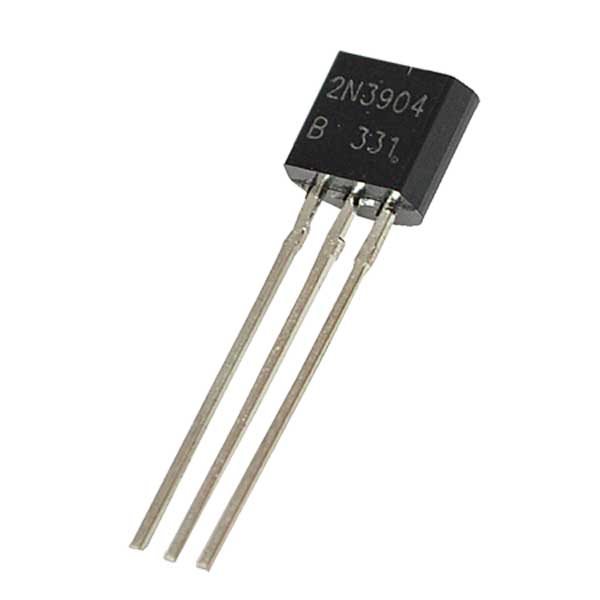 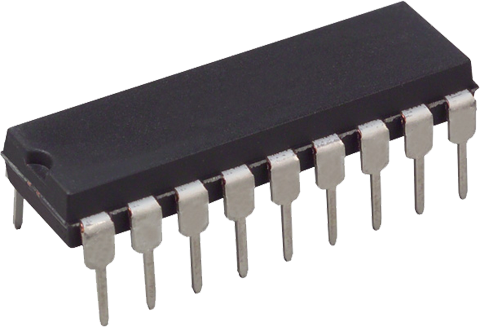 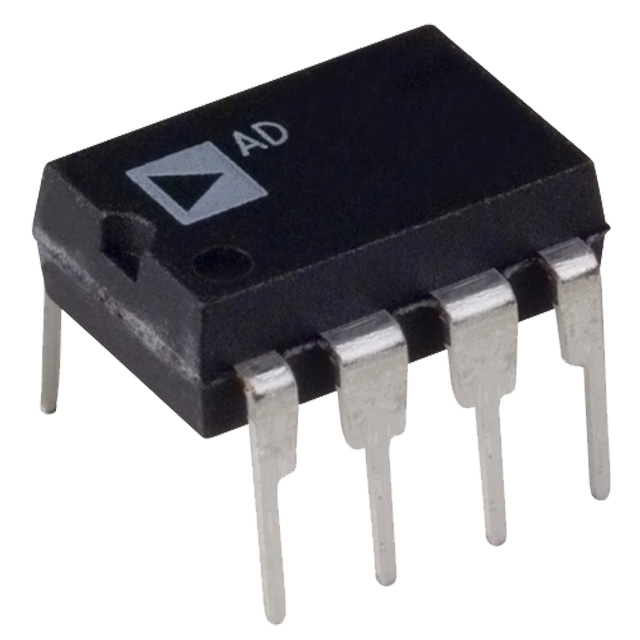 28-09-2010
9
Reading Datasheets
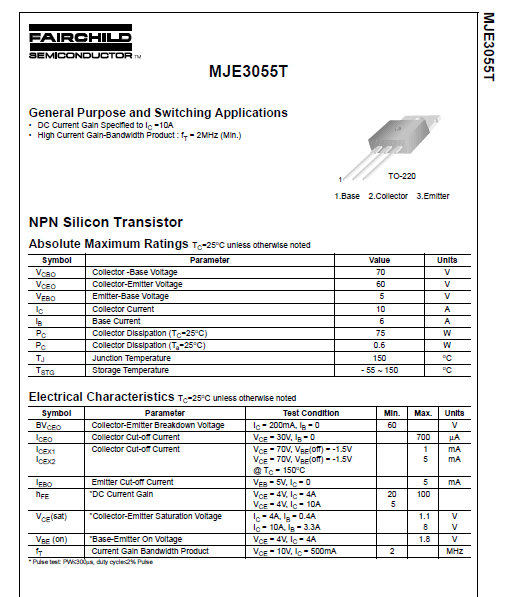 What can you find?
Maximum ratings
Common applications
Electrical characteristics
Pin layout(!)
28-09-2010
10
Transistor
Heat sink might be connected to one of the pins!
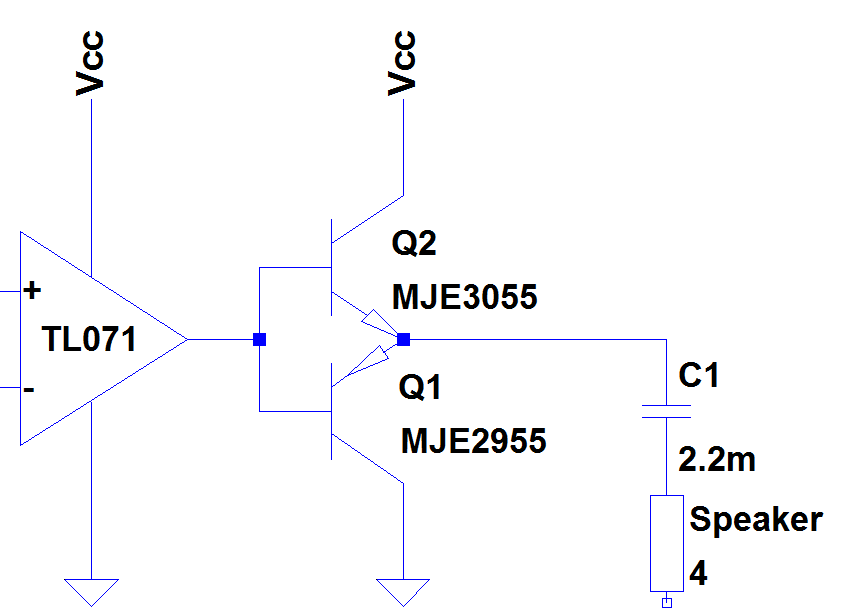 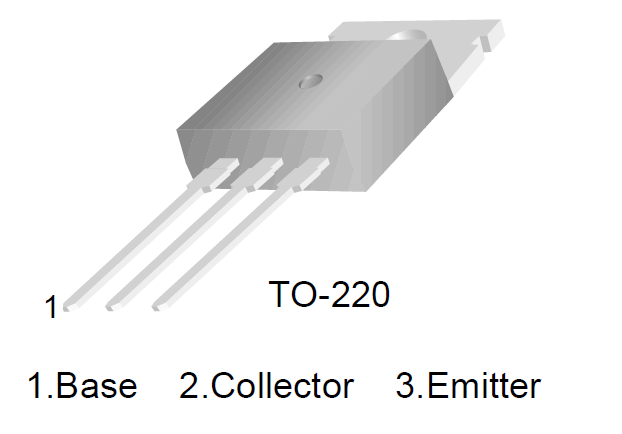 C
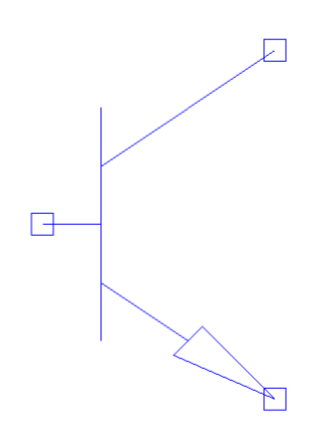 B
E
12/09/2019
11
Op-Amp
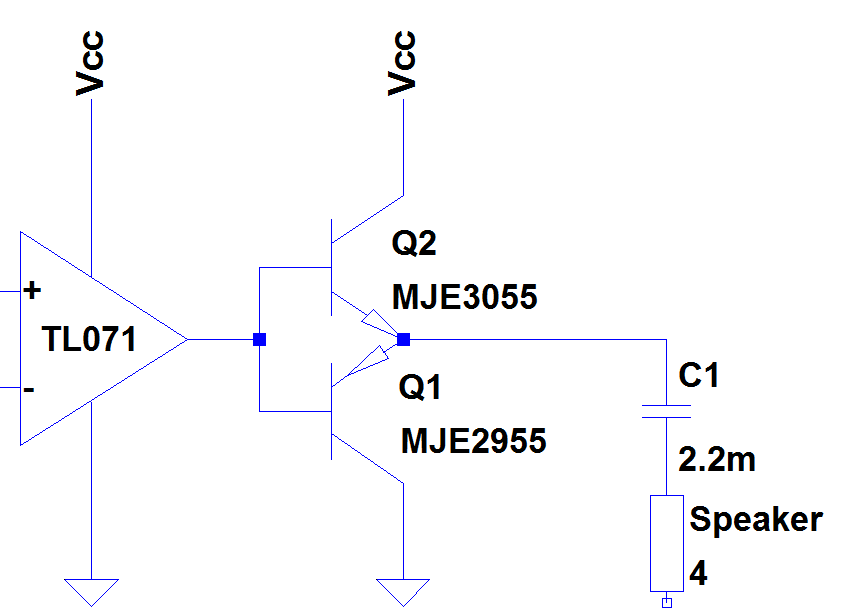 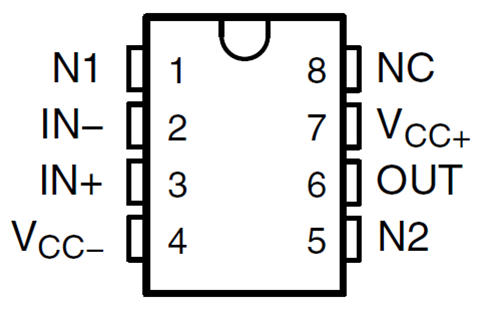 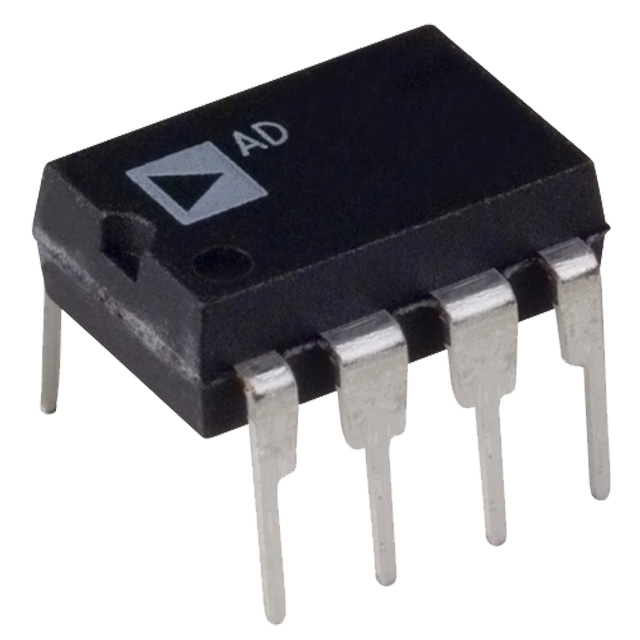 28-09-2010
12
IC Sockets
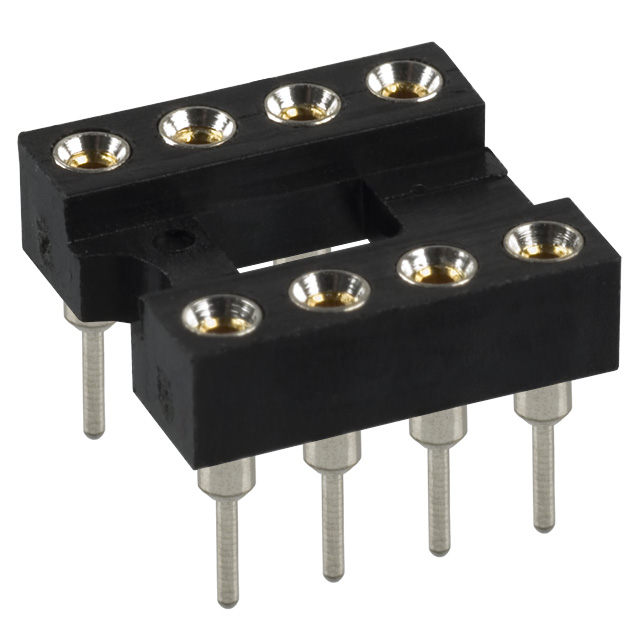 What are they used for?
Easy to replace components
Prevents overheating during soldering
12/09/2019
13
Do’s and don’ts
Soldering techniques
28-09-2010
14
Sorts of tin
Unleaded solder		~330°C
Has an expiration date
Uses flux core
Leaded solder		~230°C
Higher melting point
Toxic fumes
Easier to solder
Flux
‘Repairs’ oxidized metals
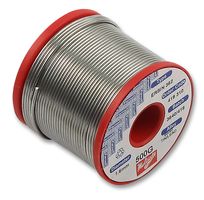 How to do it correctly
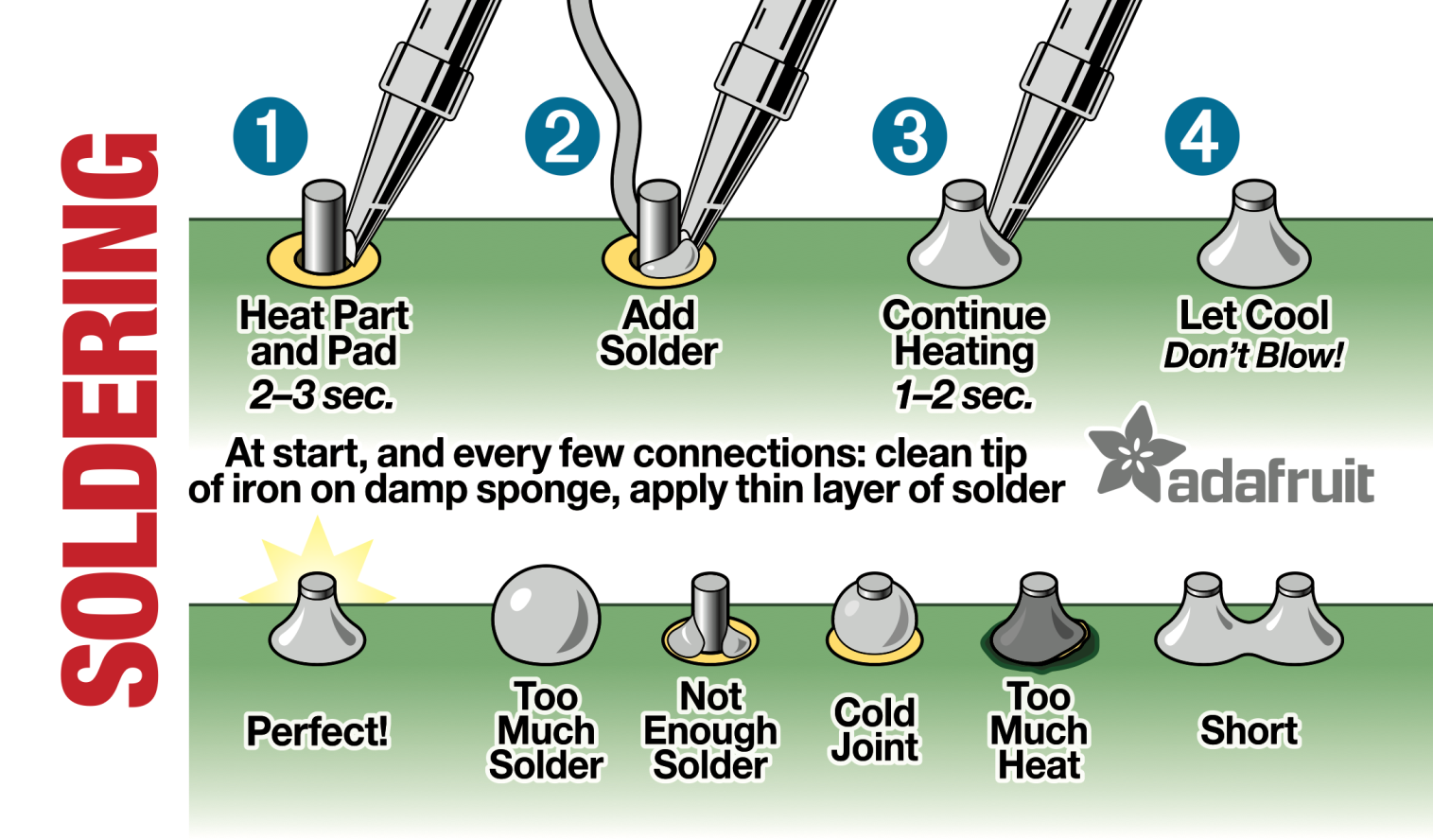 Correct Joint
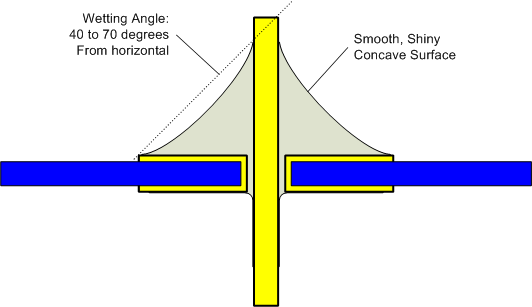 28-09-2010
17
Cold Joint
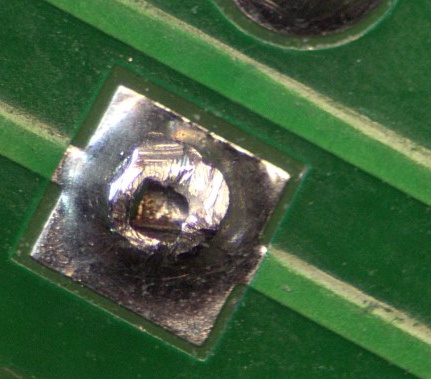 Cause: cold metal
Solution: Reheat (and add new 		  solder/flux)
12/09/2019
18
Dry Joint
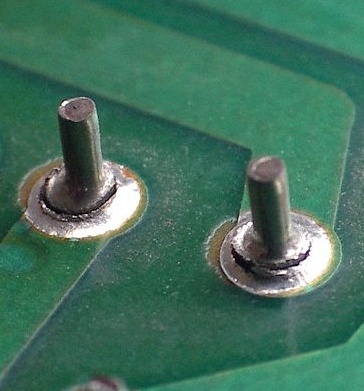 Cause: Movement 
during cooling
Solution: Reheat
12/09/2019
19
Connections
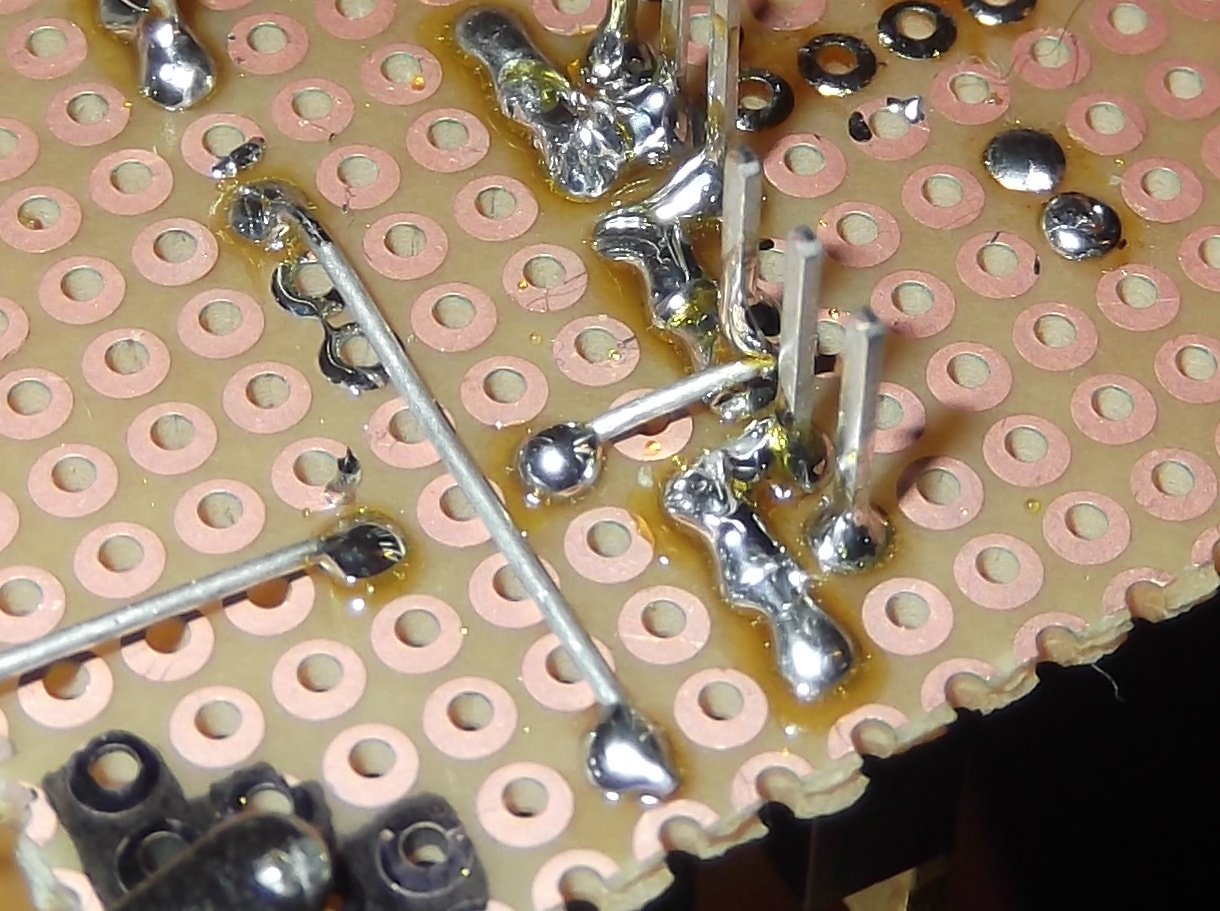 Using Component Legs
Saves effort and solder
Use the components to make a bridge
28-09-2010
20
Connections
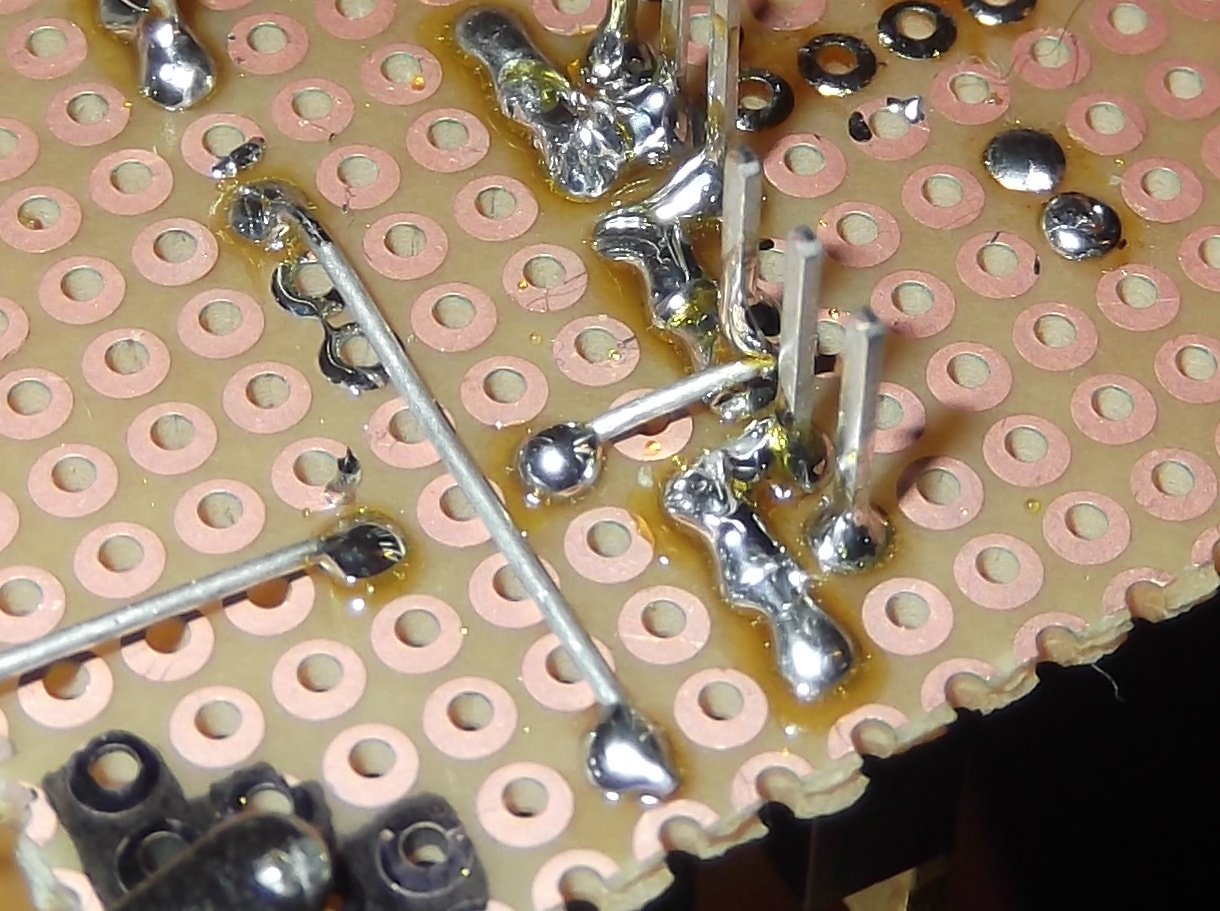 Using Solder Bridges
Connects nearby components
Use tin to make the connection
28-09-2010
21
Connections
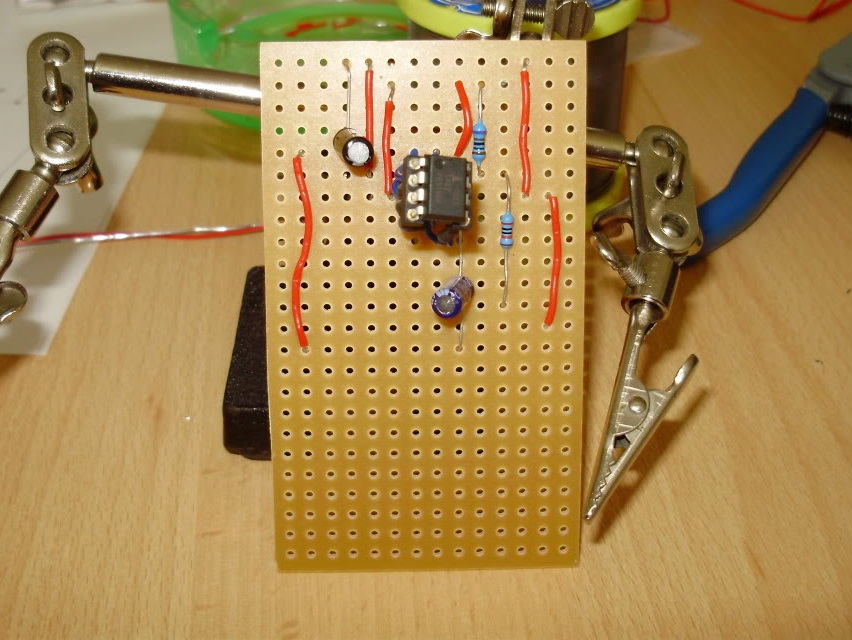 Using Wire Bridges
Covers large distances
Makes circuit chaotic
Try to avoid these!
Very BAD example!!!
28-09-2010
22
Fitting Components
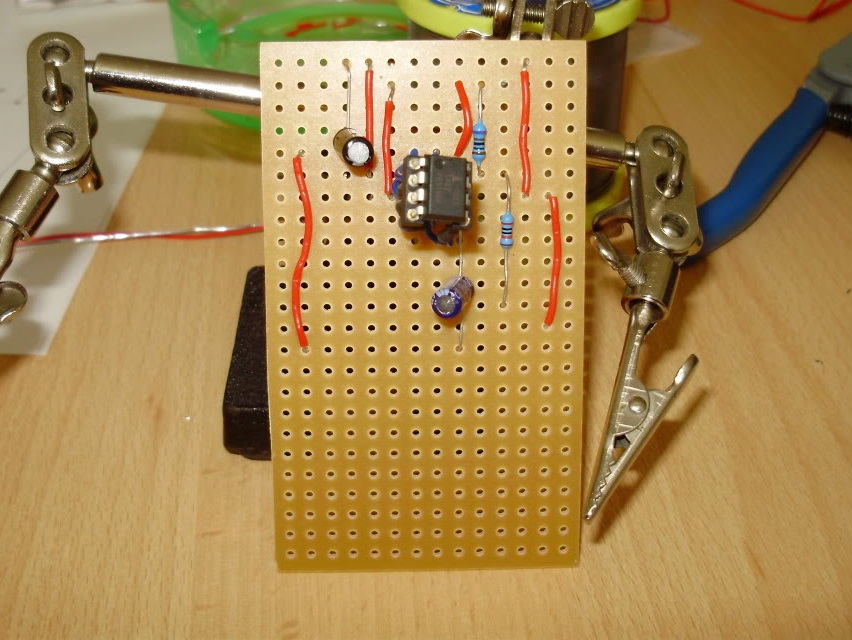 Keep it tidy!
Make sure components are flush with the PCB
Avoid using wires
Do not connect the IC until after soldering
Very BAD example!!!
28-09-2010
23
Soft Core Wires
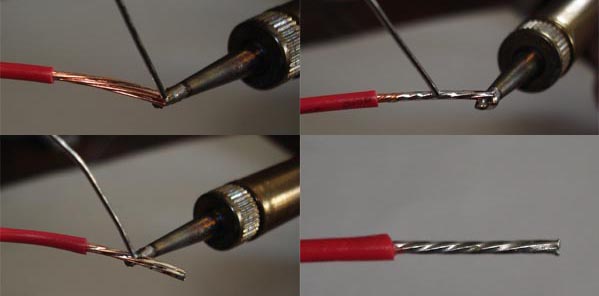 28-09-2010
24
And fixing them!
Finding Errors
28-09-2010
25
Finding errors
Visual inspection
Voltage measurements at critical points
Follow the signal
Common errors:
Missing connections
Short circuits
Cold joints
Dry joints
Visual Inspection
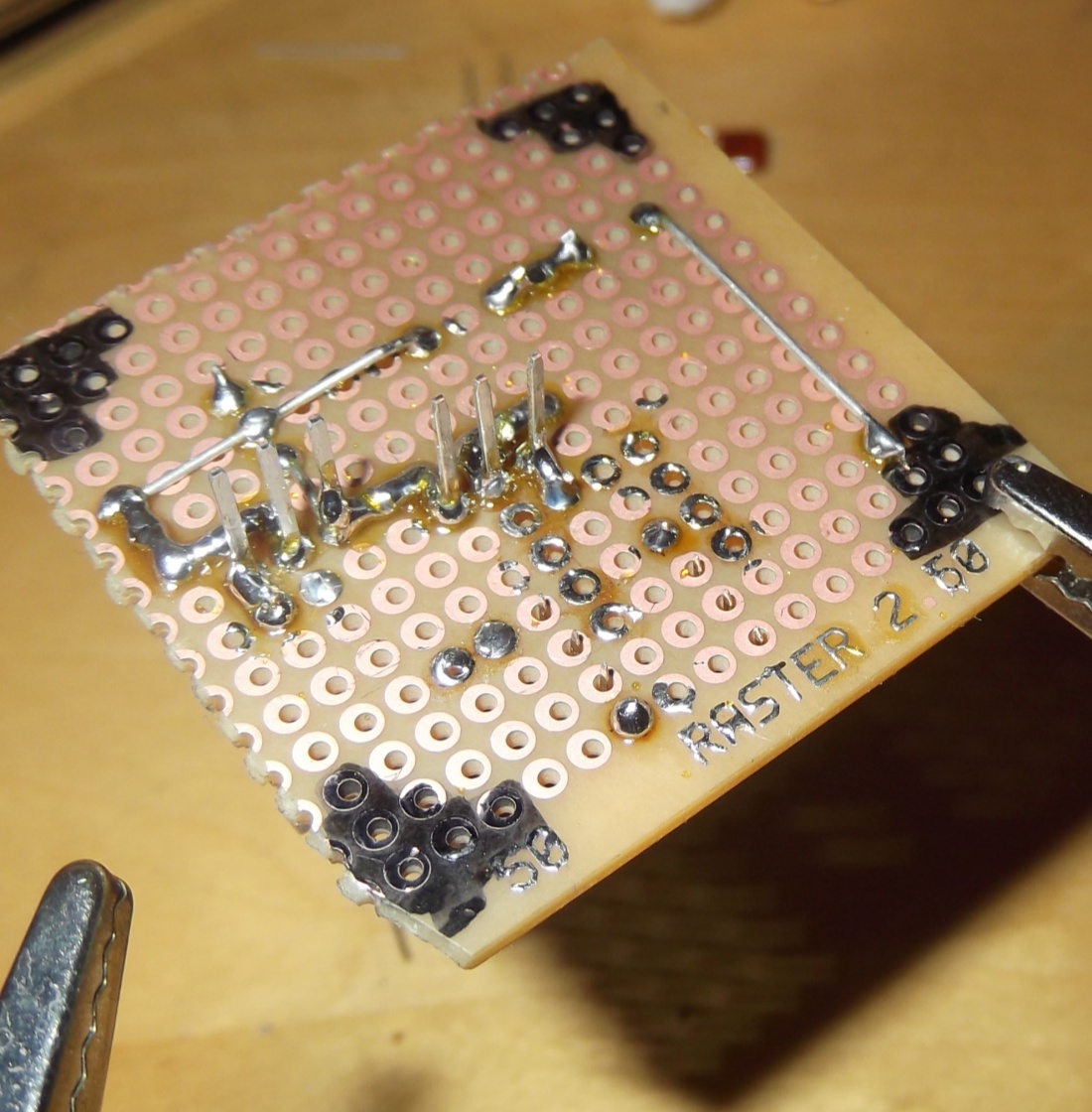 Clearly not finished
Fast and simple method to find faulty or missing connections
12/09/2019
27
Voltage measurement
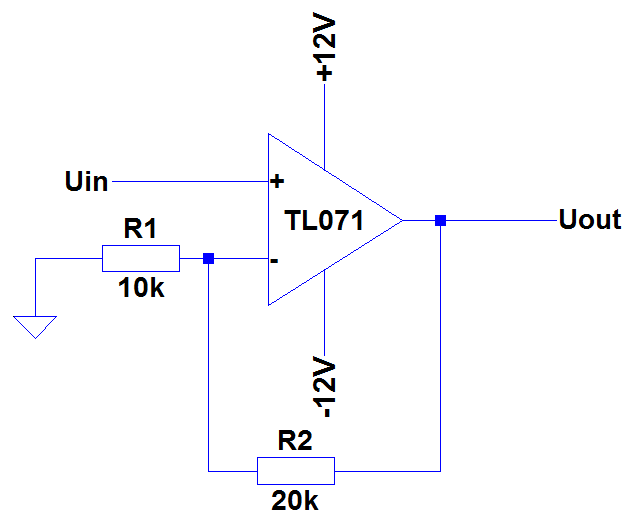 What voltages do you expect at every node?
Check DC first
Then follow the signal through the circuit
12/09/2019
28
Fixing errors
Desoldering Pump
Desoldering Wick
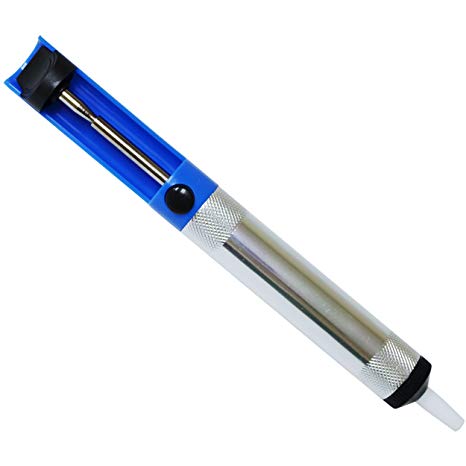 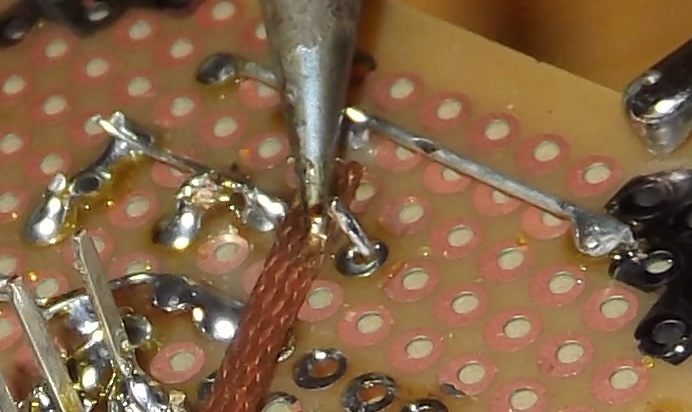 28-09-2010
29
Audio Amplifier
28-09-2010
30
The Practical
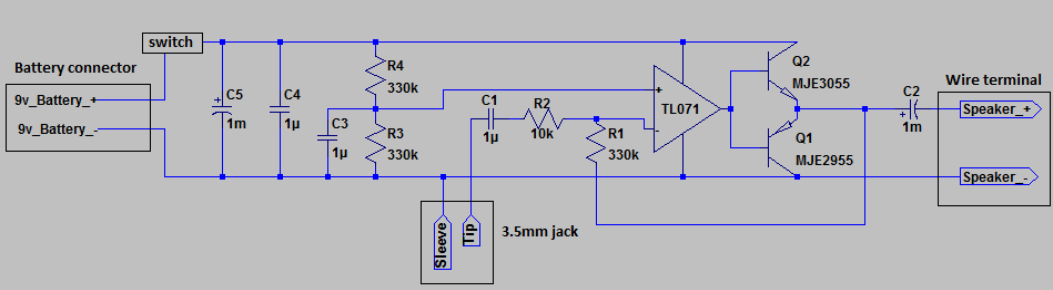 28-09-2010
31
Jack Plug
Right channel
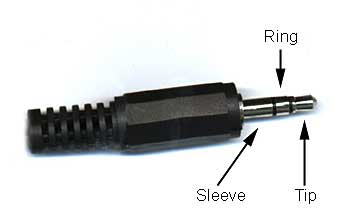 Mono amplifiers only use the left channel
Left channel
Ground
28-09-2010
32
Connecting the Jack
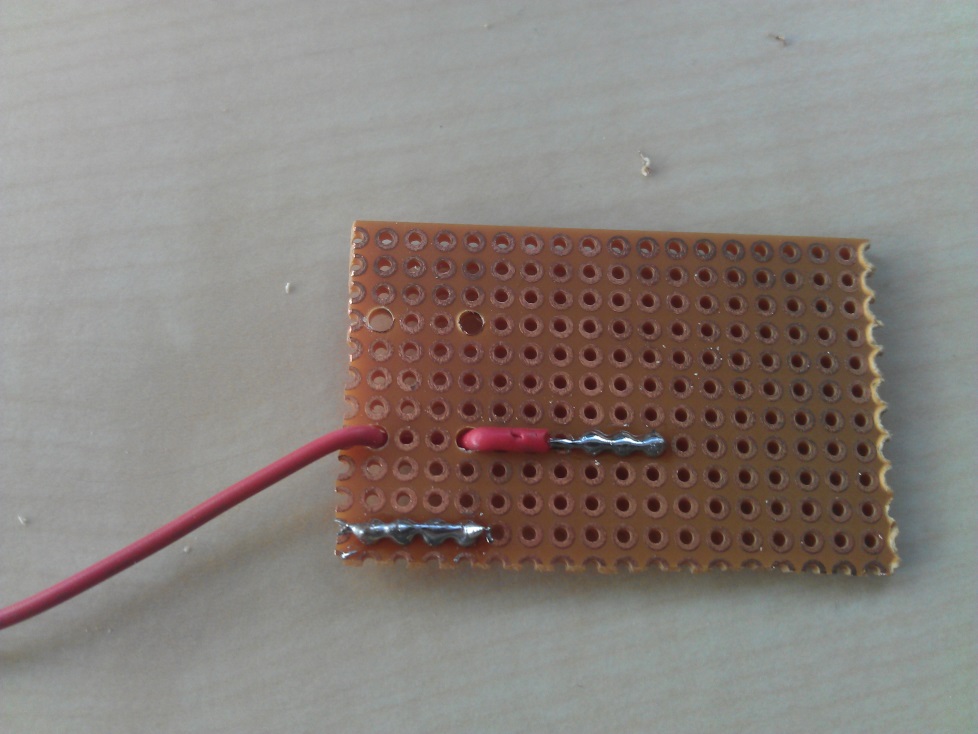 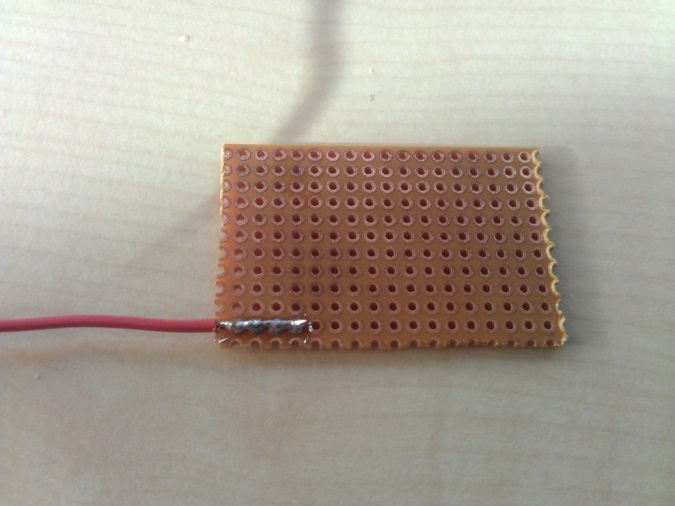 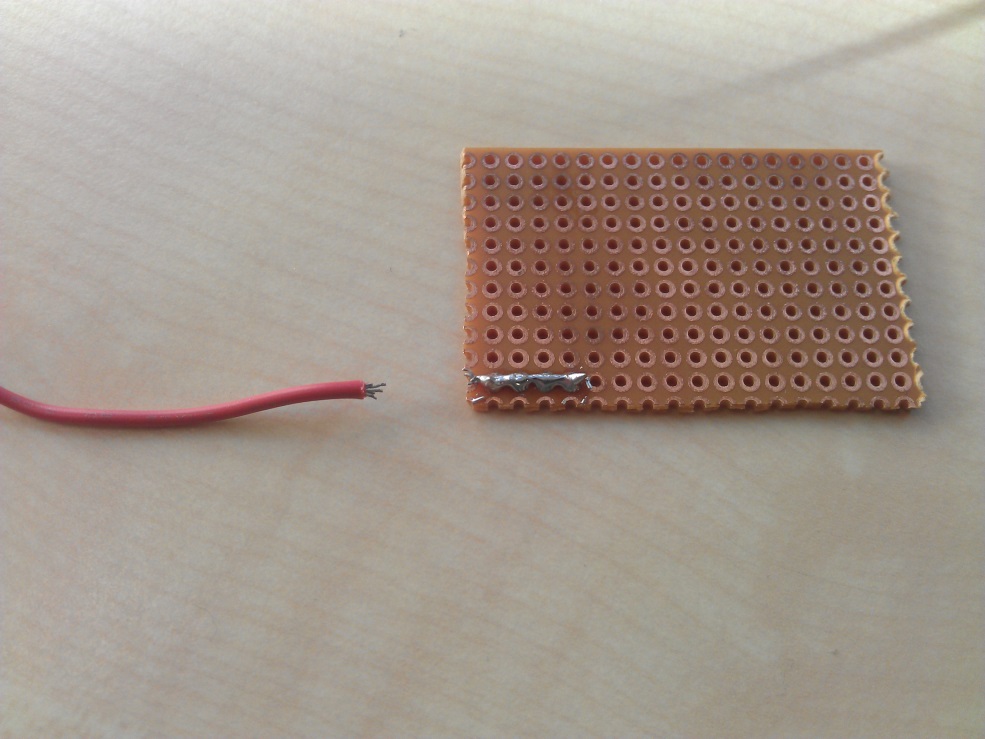 28-09-2010
33
Final Product
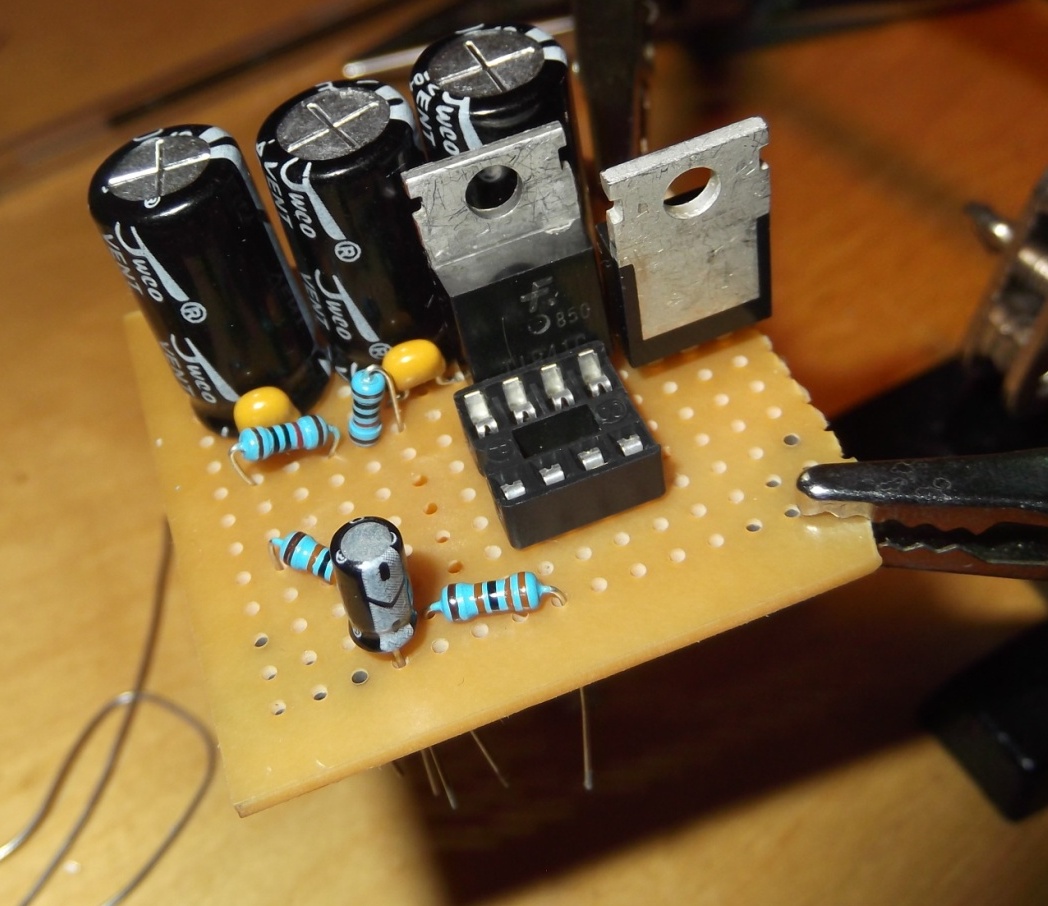 How to get here?
Analyse the circuit diagram
Make a layout on the PCB
Insert the components and solder them
28-09-2010
34
Final Product
Taking the schematic and placing the components on the PCB is very time consuming
This process might take (most of) the first evening!
12/09/2019
35
Good luck and happy soldering!
You can ask the MasterCLASS members for an example on how to solder a component.